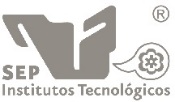 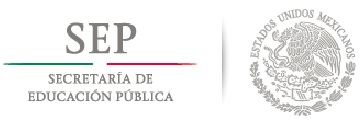 Dirección General de Educación Superior Tecnológica
Aspectos generales de la investigación educativa de los institutos tecnológicos
Curso-taller
Querétaro, Qro.
Del 16 al 18 de junio de 2014
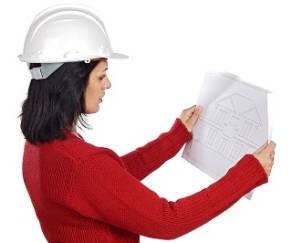 Objetivo del curso-taller
Dar a conocer y compartir
 con los profesores de los tecnológicos
interesados
en la mejora del proceso educativo
de nuestras instituciones
aspectos básicos
de la investigación educativa aplicada
Temas
El estado de la investigación educativa
INVEA
Tipos, métodos y enfoques de investigación
Estructura básica de un proyecto
La encuesta 
La prueba de hipótesis
El lineamiento
Formatos y plataforma
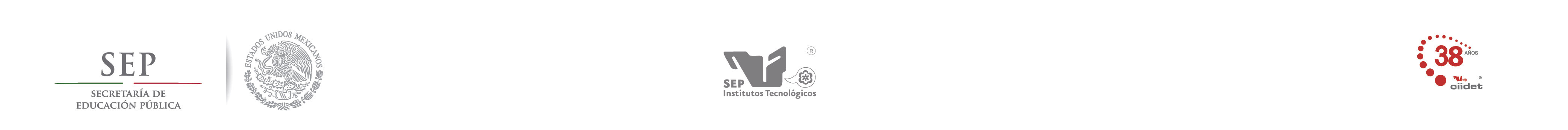 Plan Maestro de Investigación Educativa Aplicada del SNIT(INVEA)
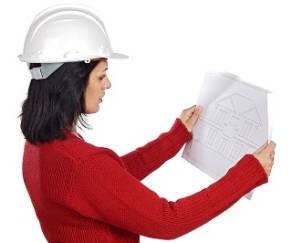 Objetivo
Compartir y fortalecer
 los elementos fundamentales
del Plan Maestro
de Investigación Educativa Aplicada
como herramienta fundamental
para cumplir nuestro fin
de una verdadera educación de calidad
Visión de INVEA
La investigación educativa en los institutos tecnológicos se desarrolla de una manera sistemática y contribuye a elevar la calidad de los procesos académicos en todas y cada una de las instituciones que conforman el Sistema Nacional de Institutos Tecnológicos.
Política
Promover la investigación educativa aplicada al análisis de los principales problemas del proceso educativo del Sistema, al diseño y desarrollo de soluciones pertinentes, y a su implementación, evaluación y mejora continua.
Líneas de investigación
Modelos educativos y currículo
En esta línea se incluyen temas relacionados con el Modelo Educativo para el Siglo XXI, los diversos enfoques por competencias, el modelo dual, aquellos modelos pedagógicos que enriquecen el proceso educativo en el SNIT y, en general, aquellos temas orientados al estudio, análisis, mejora e innovación curricular.
Modelos educativos y currículo
Ejemplos de temas para esta línea de investigación son vigencia del modelo educativo, educación por competencias, desarrollo y certificación de competencias profesionales, revisiones teóricas del estado del arte de nuevas propuestas, prácticas didáctico-pedagógicas, innovación curricular, educación formal y no formal, currículo y formación profesional, evaluación curricular y nuevas modalidades educativas, entre otros.
Docencia y aprendizaje
En esta línea de investigación, se incluyen proyectos, actividades y estudios relacionados con las actitudes y comportamientos del profesor y de los estudiantes; con la organización del curso, taller o laboratorio; con las estrategias, métodos, técnicas y materiales didácticos, con los resultados de aprendizaje y, en general, con aquellas iniciativas encaminadas a enriquecer o mejorar la práctica docente y el aprendizaje de los estudiantes.
Docencia y aprendizaje
Ejemplos de temas para esta línea de investigación son estilos de aprendizaje; aprendizaje basado en proyectos o en problemas; estrategias de aprendizaje y de enseñanza; prácticas educativas y ambientes de aprendizaje; didácticas especiales; motivación, afectividad, percepción, atención y actitudes; estrategias constructivistas y aprendizaje significativo; medición y evaluación del aprendizaje y la docencia.
Indicadores de desempeño
En esta línea de investigación, se incluyen proyectos, actividades y estudios relacionados con las teorías, fundamentos, objetivos, funciones y modelos de la evaluación; con las estrategias, métodos y técnicas de evaluación; con la interpretación y uso de los resultados de la evaluación; con los tipos y ámbitos de la evaluación y, en general, con los proyectos y actividades de investigación educativa encaminadas al desarrollo (planeación, implementación y valoración) de indicadores de desempeño y a la creación de una cultura de evaluación en la práctica educativa.
Indicadores de desempeño
Ejemplos de temas para esta línea de investigación son evaluación y rendición de cuentas; certificación y acreditación de procesos educativos; evaluación institucional y departamental; evaluación del docente; evaluación del aprendizaje; estudios de predicción; evaluación formativas versus sumativa; evaluación de, por y para competencias; evaluación adaptativa; evaluación centrada en indicadores.
Tecnologías de la información y de la comunicación (TIC)
En esta línea de investigación, se incluyen proyectos, actividades y estudios relacionados con la integración de las TIC, con su uso por parte de profesores y estudiantes, con su poder transformador, con los beneficios y riesgos de su uso, con los modelos y modalidades de educación en línea, con sistemas de administración del aprendizaje.
Tecnologías de la información y de la comunicación (TIC)
Ejemplos de temas para esta línea de investigación son el impacto de las TIC en el proceso educativo; la alfabetización e inclusión digital; las plataformas y los espacios virtuales; el Diseño y Desarrollo de Tecnología para la Educación (D&DTE); las modalidades de educación mediadas por tecnología.
Gestión
En esta línea de investigación se incluyen proyectos, actividades y estudios relacionados con la teoría y los modelos de gestión y desarrollo organizacional, con la planificación, la dirección, organización y evaluación del proceso educativo y de los procesos estratégicos, con las tendencias administrativas y la política educativa, con modelos y estilos de liderazgo.
Gestión
Ejemplos de temas para esta línea de investigación son uso eficiente de recursos institucionales, liderazgo educativo, trabajo colaborativo y equipos de trabajo, comunicación organizacional y trabajo conversacional, evaluación de personal, cultura organizacional, formación y evaluación de recursos humanos, legislación y reformas educativas.
Tutoría
En esta línea de investigación se incluyen proyectos, actividades y estudios relacionados con las teorías y modelos de tutoría, estado del arte de las tutorías, enfoques y aproximaciones teórico-metodológicas a la práctica de la tutoría, distinciones de otras formas y modelos de acompañamiento, relaciones entre tutoría y éxito académico, modalidades de tutoría, formación de tutores.
Tutoría
Ejemplos de temas para esta línea de investigación son el impacto de la tutoría en el proceso formativo de estudiantes, análisis de alternativas y modalidades de tutoría, impacto de los procesos de formación de tutores, relación entre los procesos de tutoría y otros procesos institucionales, entre otros.
Entorno del proceso educativo
En esta línea de investigación, se incluyen todos aquellos proyectos, actividades y estudios  relacionados con todas las posibilidades de vinculación e interacción entre las instituciones de educación superior tecnológica y los sectores económicos, los sectores sociales, así como el resto de instituciones y grupos humanos en diversas situaciones sociales, económicas, políticas y de riesgo.
Entorno del proceso educativo
Ejemplos de temas para esta línea de investigación son el impacto de las diferentes carreras en la comunidad; estudios de equidad de género; atención de problemas de violencia; relaciones entre ciencia, tecnología y sociedad; ocupación, trabajo e ingresos; percepciones sociales sobre la ciencia y la tecnología; educación y desarrollo comunitario; vinculación escuela-empresa; emprendimiento y, en general, todos aquellos temas que analizan y proponen soluciones a las necesidades y demandas sociales.
LGAC
Serie coherente de proyectos, actividades o estudios
que profundizan en el conocimiento
como producto de la investigación básica y aplicada
con un conjunto de objetivos y metas de carácter académico,
en temas disciplinares o multidisciplinares,
que llevan al desarrollo de aplicaciones de tipo innovador
en beneficio de la sociedad.
Elementos de una LGAC
Relación con un programa académico 
Suficiencia de recursos
Número pertinente de investigadores.
Consistencia
Productividad real o potencial 
Continuidad y proyección
 Articulación
Gracias